Berkshire Kidney UnitKQUIP data – pre-emptive kidney transplantation
March 2020
Transplant status at time of starting dialysis
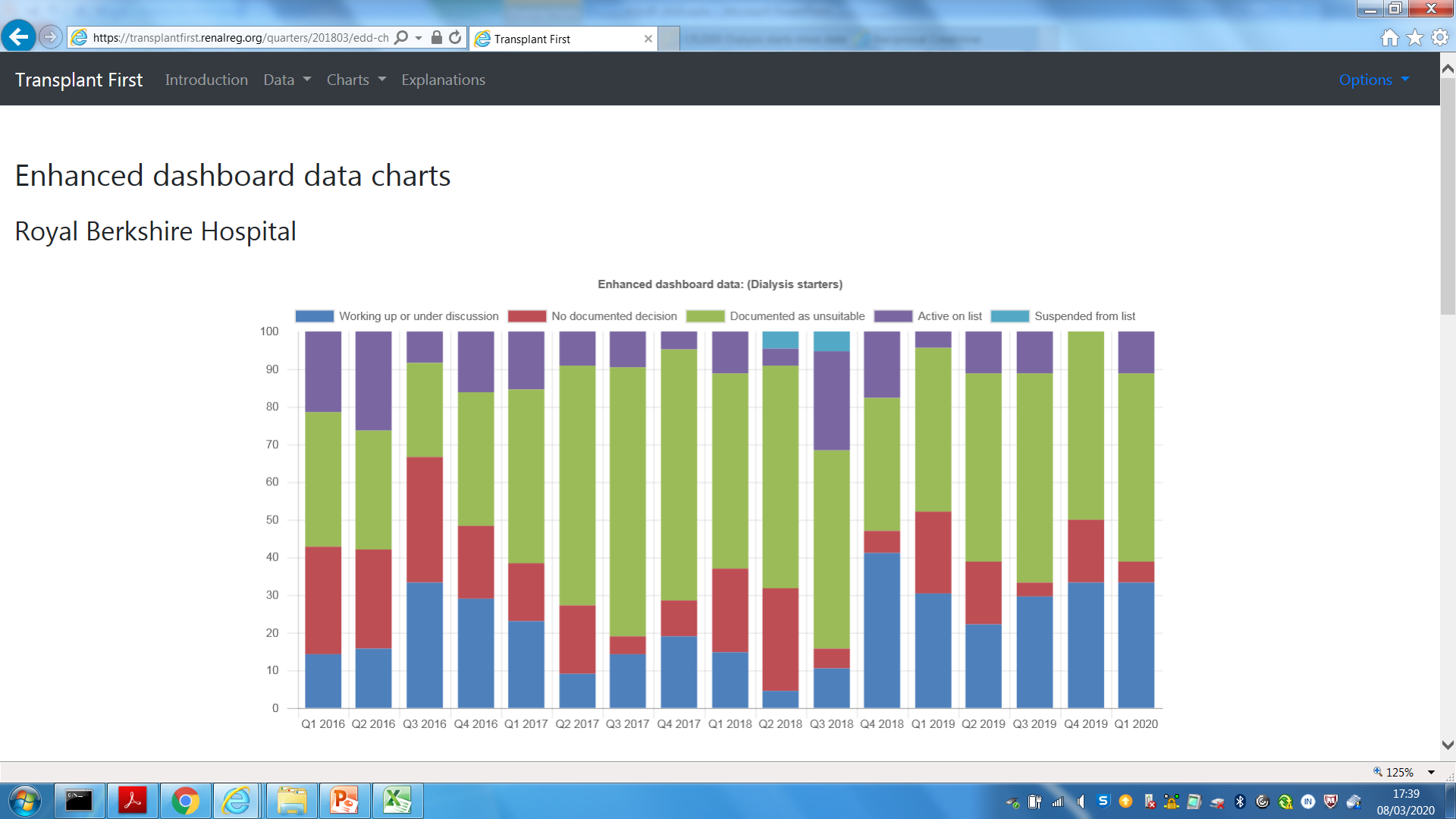 March 2020 – transplant status of all dialysis and LCC patients
[Speaker Notes: 12% overall active
29% PD; 9% HD

LCC heterogenous group – expect no decision higher as included EPO group]
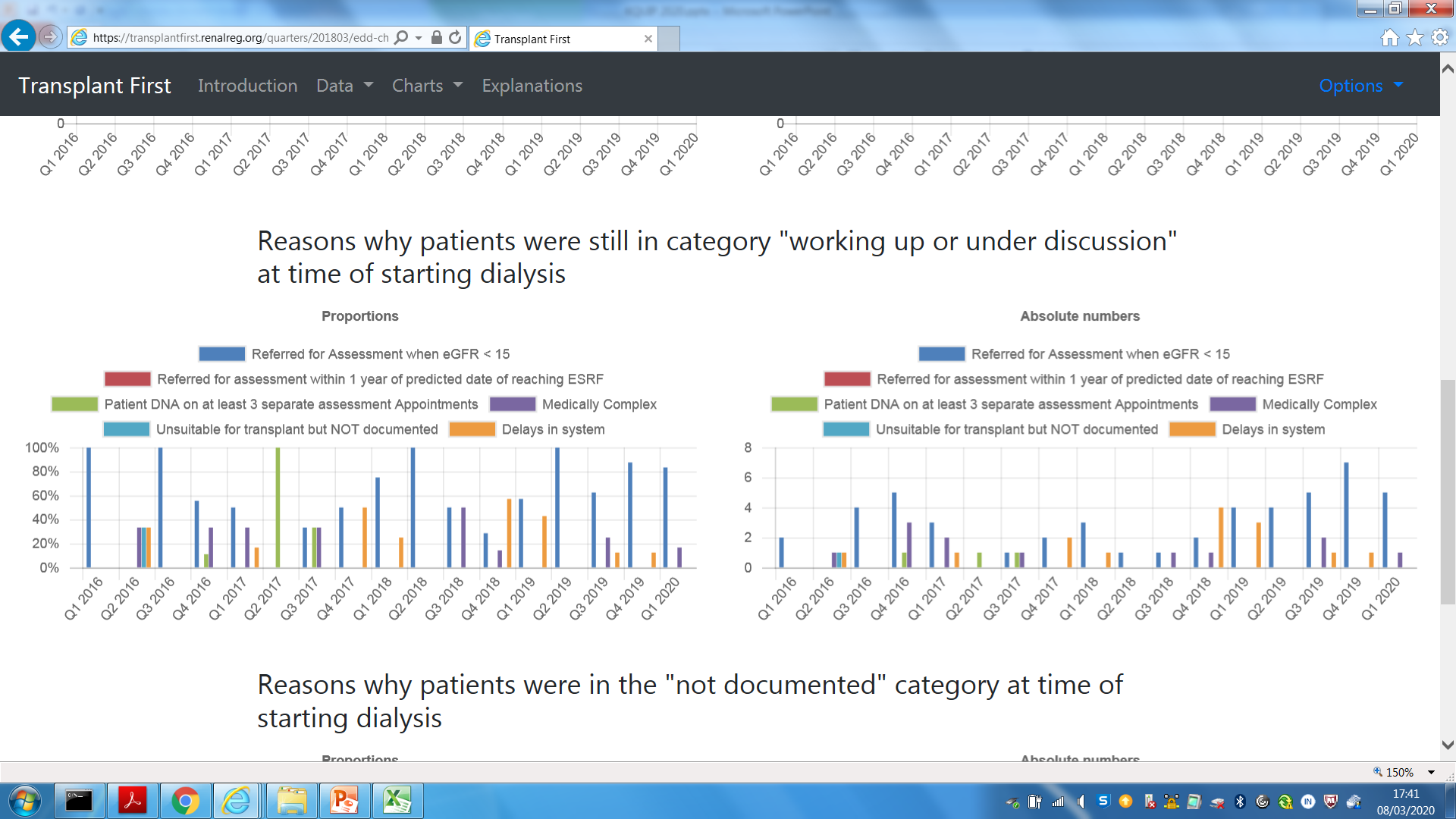 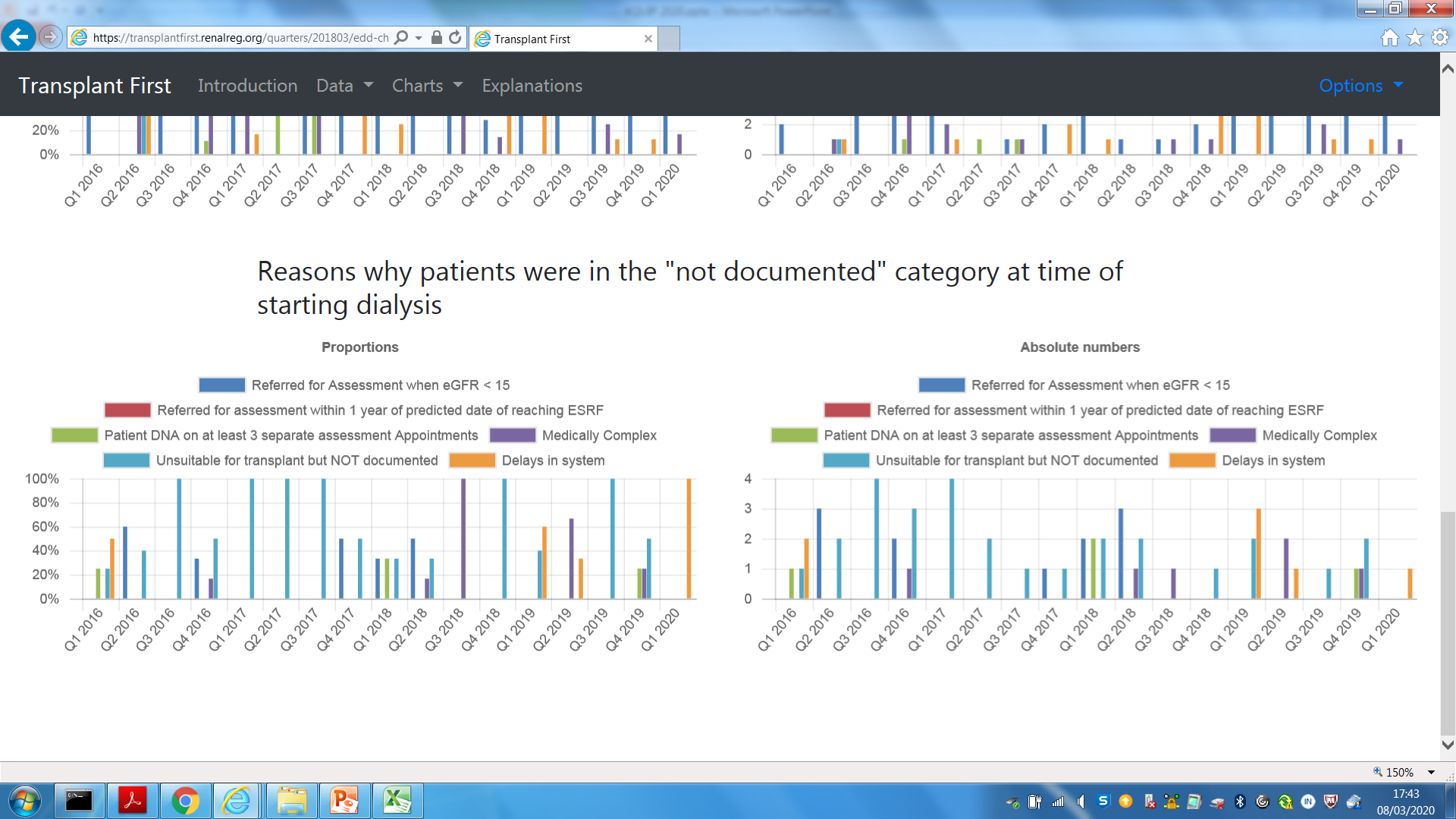 Narrative: Why?
Narrative: Why?
1/cr plot
Beliefs
Education focus on dialysis
Patient information
Investigate before referral
Non-standardised approaches
Cardiology process delays
Investigation/process momentum
Lack of documentation
Clinic letter
'I explained that in a young person like herself a staged approach making use of all available modalities over time is usable advisable and I recommended that she starts with peritoneal dialysis.' 

She was referred as soon as started dialysis and is now transplanted
12 month pre-emptive transplant listed
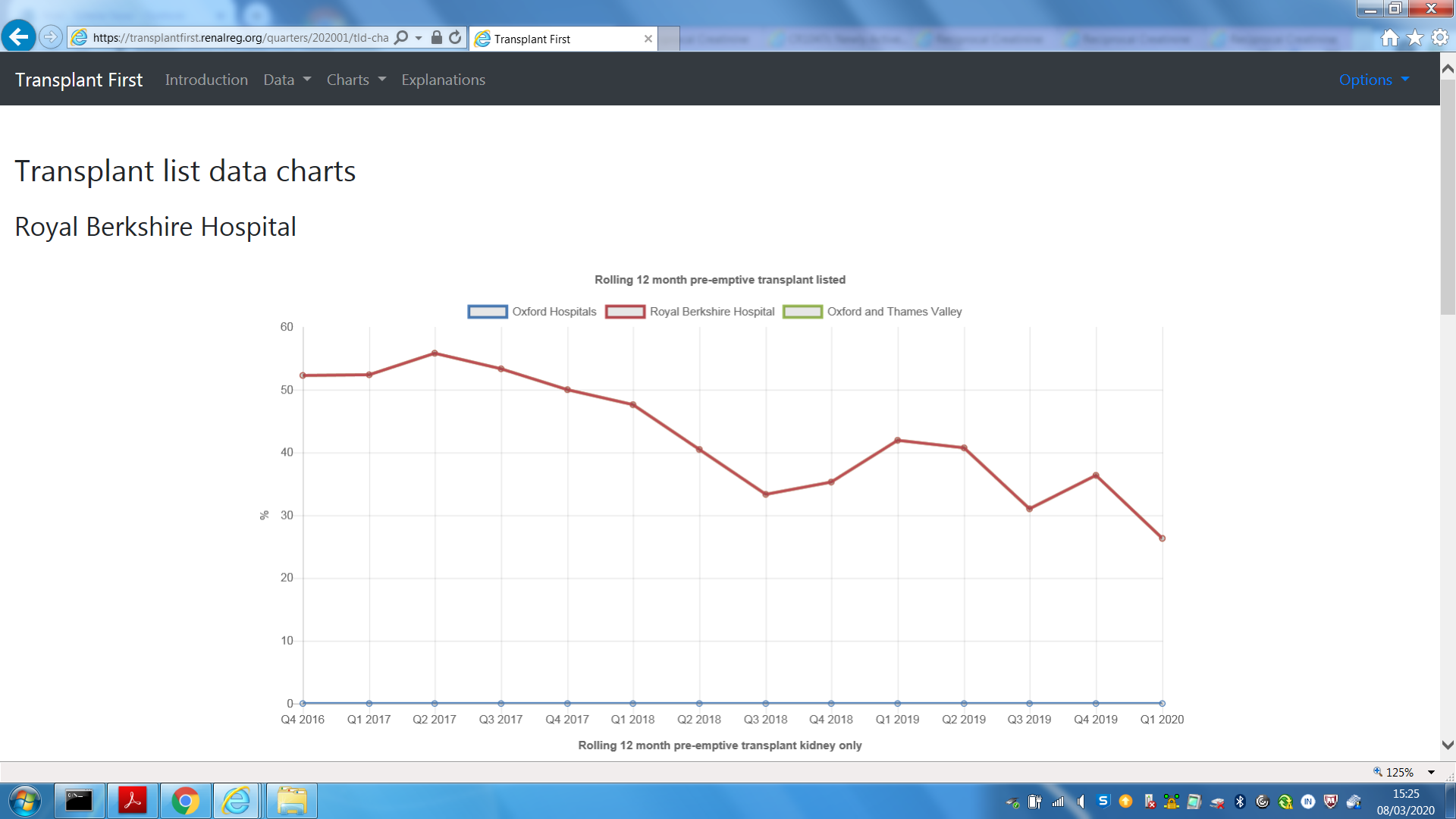 [Speaker Notes: Fewer pre-emptive listing]
Numbers listed each quarter: % pre-emptive
Range 40-71%
2016 Q1 to 2017 Q3
Range 0-67%
2017 Q4 to present day
Median/mean time to listing
Range 2016 Q1 to 2017 Q3
Median time: 0-147 days
Range 2017 Q4 to present day
Median time: 0-444 days
[Speaker Notes: Having started dialysis
Taking longer]
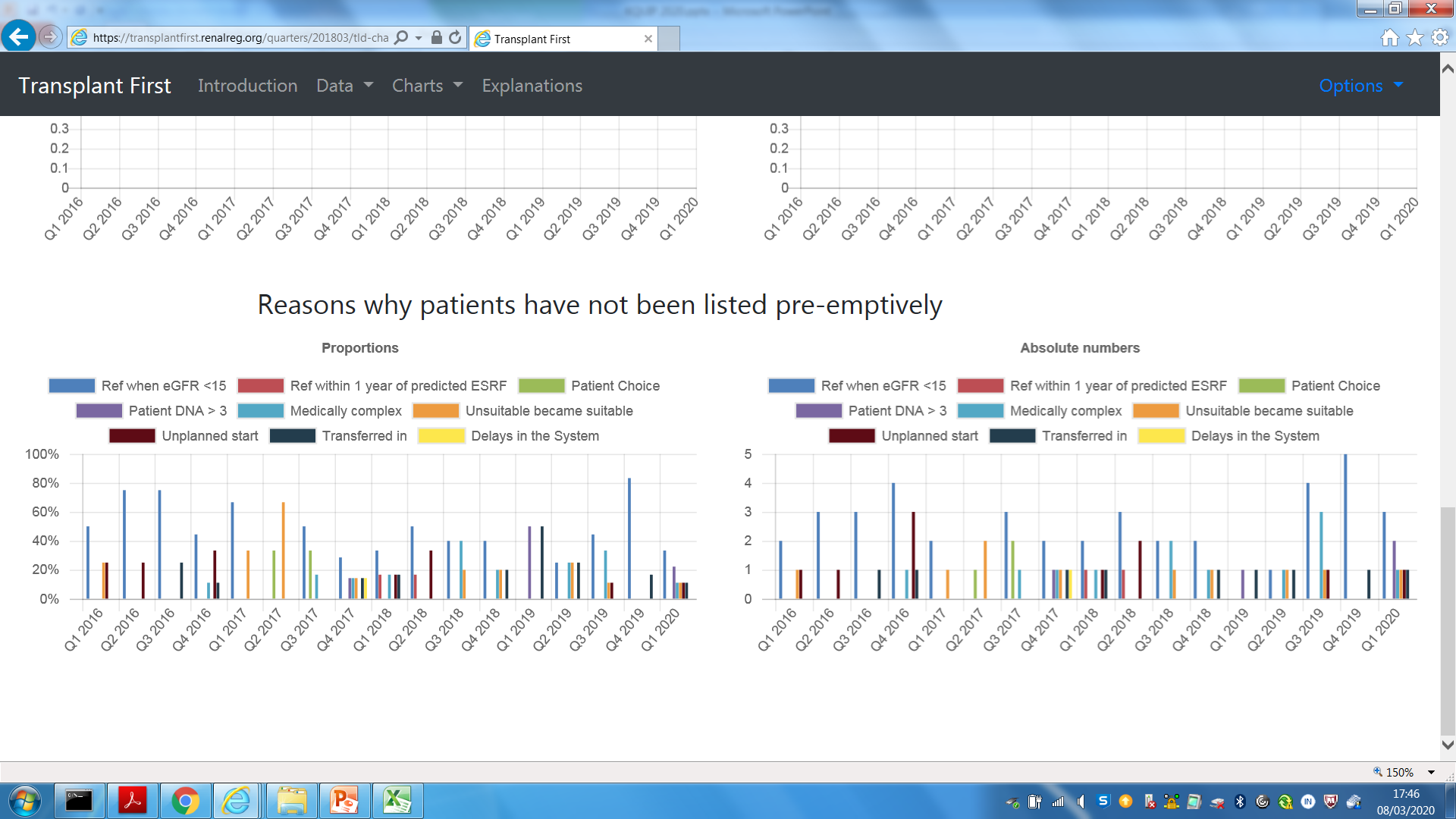 Narrative: Why?
Why?
Failing transplant re-listing delays
Refer eGFR <15 
Despite predictable 1/cr plot
order investigations but not refer
Cardiology process delays
No-one chasing results
Transfers in from other units & not worked up
Patient DNAs
Medical complexity increasing
Waiting times/process delays for Reading patients
Possible solutions
Use reciprocal creatinine plot
Transplant audits
Standardise referral process
Clarify investigation process prior to referral
Reinvigorate RRT education
Patient information
Documentation

Already done – Tx MDT involve Reading; cardiology process reviewed